A Good Friend
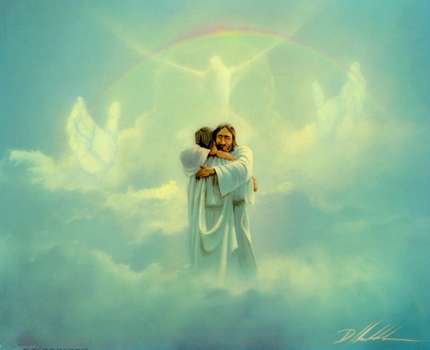 May 1, 2016 PM
Proverbs 27:5-6
INTRODUCTION
Bible (NASB) has 120 occurrences of friend (s), friendship, etc.  (Genesis through 3 John)
Many in Proverbs and wisdom literature
INTRODUCTION
Bible (NASB) has 120 occurrences of friend (s), friendship, etc.  (Genesis through 3 John)
Many in Proverbs and wisdom literature
Proverbs 17:17 – A friend loves at all times…
Proverbs 18:24 – …closer than a brother.
INTRODUCTION
Bible (NASB) has 120 occurrences of friend (s), friendship, etc.  (Genesis through 3 John)
Many in Proverbs and wisdom literature
Proverbs 17:17 – A friend loves at all times…
Proverbs 18:24 – …closer than a brother.
Proverbs 27:6 – Faithful are the wounds…
v. 17 – Iron sharpens iron…
INTRODUCTION
Bible (NASB) has 120 occurrences of friend (s), friendship, etc.  (Genesis through 3 John)
Many in Proverbs and wisdom literature
Proverbs 17:17 – A friend loves at all times…
Proverbs 18:24 – …closer than a brother.
Proverbs 27:6 – Faithful are the wounds…
v. 17 – Iron sharpens iron…
Amos 3:3 – Can two walk together, unless…
FRIENDSHIP
David and Jonathan (1 Samuel 18-20)
Caring for the well being of someone else, even at a risk to yourself
Sharing time with someone – encouraging them and being edified yourself
FRIENDSHIP
David and Jonathan (1 Samuel 18-20)
Caring for the well being of someone else, even at a risk to yourself
Sharing time with someone – encouraging them and being edified yourself
Trust with our feelings, thoughts, frustrations, etc
FRIENDSHIP
David and Jonathan (1 Samuel 18-20)
Caring for the well being of someone else, even at a risk to yourself
Sharing time with someone – encouraging them and being edified yourself
Trust with our feelings, thoughts, frustrations, etc
Forgiveness when wrongs have been repented of
Patience toward weaknesses, not denying them
FRIENDSHIP
David and Jonathan (1 Samuel 18-20)
Caring for the well being of someone else, even at a risk to yourself
Sharing time with someone – encouraging them and being edified yourself
Trust with our feelings, thoughts, frustrations, etc
Forgiveness when wrongs have been repented of
Patience toward weaknesses, not denying them
Loyalty to each other-especially when it isn’t easy
JESUS
Caring – Hebrews 4:15-16; Matthew 11:28-30
Sharing – Philippians 2:4-5; John 14:1-3
JESUS
Caring – Hebrews 4:15-16; Matthew 11:28-30
Sharing – Philippians 2:4-5; John 14:1-3
Trust – John 14:1
JESUS
Caring – Hebrews 4:15-16; Matthew 11:28-30
Sharing – Philippians 2:4-5; John 14:1-3
Trust – John 14:1
Forgiveness – Mark 2:9-11; Matt 18:21-22
Patience – 1 Timothy 1:15-16; 2 Peter 3:9
JESUS
Caring – Hebrews 4:15-16; Matthew 11:28-30
Sharing – Philippians 2:4-5; John 14:1-3
Trust – John 14:1
Forgiveness – Mark 2:9-11; Matt 18:21-22
Patience – 1 Timothy 1:15-16; 2 Peter 3:9
Loyalty – 2 Timothy 2:13
JESUS
We sing many songs, including “What a Friend We Have In Jesus”
JESUS
We sing many songs, including “What a Friend We Have In Jesus”
John 15:13-15
v13 – greater love…
v14 – “…if you do what I command you.”
v15 – “No longer do I call you slaves…”
JESUS
We sing many songs, including “What a Friend We Have In Jesus”
John 15:13-15
v13 – greater love…
v14 – “…if you do what I command you.”
v15 – “No longer do I call you slaves…”
James 2:23 – Abraham was called a friend…
JESUS
While it is true that Jesus is our friend, He is also God
All authority, reigns today, Lord of lords…
JESUS
While it is true that Jesus is our friend, He is also God
All authority, reigns today, Lord of lords…
We must never treat Him, or His name, with irreverence
He is NOT our buddy or bud or homey, etc.
JESUS
While it is true that Jesus is our friend, He is also God
All authority, reigns today, Lord of lords…
We must never treat Him, or His name, with irreverence
He is NOT our buddy or bud or homey, etc.
When we speak to Him, in prayer, it must be in humility (notice Philippians 2:7-11)
HOW CAN I BE A GOOD FRIEND?
Honesty – Proverbs 11:3; Galatians 4:16
HOW CAN I BE A GOOD FRIEND?
Honesty – Proverbs 11:3; Galatians 4:16
Be giving – God gave, Jesus gave, HS gives
Time, advice, encouragement
Be careful not to become an enabler
HOW CAN I BE A GOOD FRIEND?
Honesty – Proverbs 11:3; Galatians 4:16
Be giving – God gave, Jesus gave, HS gives
Time, advice, encouragement
Be careful not to become an enabler
Maintain your own purity – 2 Cor. 6:14-16
Don’t encourage toward evil – 1 Cor. 15:33
HOW CAN I BE A GOOD FRIEND?
Honesty – Proverbs 11:3; Galatians 4:16
Be giving – God gave, Jesus gave, HS gives
Time, advice, encouragement
Be careful not to become an enabler
Maintain your own purity – 2 Cor. 6:14-16
Don’t encourage toward evil – 1 Cor. 15:33
Let your love show – patience, trusting, kind, not jealous, easily provoked or arrogant
HOW CAN I BE A GOOD FRIEND?
Ephesians 5:11
Do not participate…
By encouraging them
By enabling them
By tolerating them
HOW CAN I BE A GOOD FRIEND?
Ephesians 5:11
Do not participate…
By encouraging them
By enabling them
By tolerating them
…but, instead, even expose them
Not by being a tattle tale
Or a gossiper
Expose (uncover) by the light of God’s word (teach and make application)
CONCLUSION
We all need friends-from the oldest to the youngest, richest to the poorest, etc.
We have a true friend in Jesus – He gave His life for us to prove it
We need to recognize who our true friends are
We need to follow His example in being true friends
Are YOU a true friend?
Are YOU a Christian?
Hear
Believe
Repent
Confess
Be Baptized
Continue Faithfully
Romans 10:17
Mark 16:16
Acts 2:38
Acts 22:16
Mark 16:16
Hebrews 10:38
“If we believe not…He cannot deny Himself.”  2 Tim 2:13 DEVOTIONAL THOUGHT:Are you a fair-weather Christian? There are some who, if their children get sick, will stop tithing. If they get a bad report from the doctor, they stop praising. If somebody hurts their feelings, they stop going to church. You can tell the commitment level of a Christian by their “fair weather” gauge.  The test is, when everything goes wrong or doesn’t add up, what will you do? I’ll give you some hints. Keep giving. Keep praying. Keep praising. Keep witnessing. Keep worshipping. Don’t fail to be faithful. ACTION POINT:Think of three things you can do today to bring the light of God’s Son to someone who may be struggling with his or her faith. Then go do it!